Stencil Computations on CPUs
Samuel Williams1

Jonathan Carter1, Leonid Oliker1, John Shalf1, David Donofrio1, 
Kaushik Datta2, Jens Kreuger3
1Lawrence Berkeley National Laboratory					2University of California Berkeley			3Fraunhofer ITWM
SWWilliams@lbl.gov
1
Outline
Fundamentals
Roofline Performance Model
Optimization of 7- and 27-point Stencils
Optimization of Lattice Boltzmann Methods
Optimization of High-order Wave Equations
Summary
2
Fundamentals
3
Three Classes of Locality
Spatial Locality
data is transferred from cache to registers in words.
However, data is transferred to the cache in 64-128Byte lines
using every word in a line maximizes spatial locality.
transform data structures into structure of arrays (SoA) layout

Sequential Locality
Many memory address patterns access cache lines sequentially.
CPU’s hardware stream prefetchers exploit this observation to hide speculatively load data to memory latency. 
Transform loops to generate (a few) long, unit-stride accesses.

Temporal Locality
reusing data (either registers or cache lines) multiple times
amortizes the impact of limited bandwidth.
transform loops or algorithms to maximize reuse.
4
Arithmetic Intensity
O( log(N) )
O( 1 )
O( N )
A r i t h m e t i c  I n t e n s i t y
SpMV, BLAS1,2
FFTs
Stencils (PDEs)
Dense Linear Algebra
(BLAS3)
Lattice Methods
Particle Methods
True Arithmetic Intensity (AI) ~ Total Flops / Total DRAM Bytes

Some HPC kernels have an arithmetic intensity that scales with problem size (increased temporal locality)
Others have constant intensity

Arithmetic intensity is ultimately limited by compulsory traffic
Arithmetic intensity is diminished by conflict or capacity misses.
5
Roofline Model
256.0
128.0
64.0
32.0
16.0
8.0
4.0
2.0
1.0
0.5
1/8
1/4
1/2
1
2
4
8
16
Visualizes how bandwidth, compute, locality, and optimization bound performance.

Based on application characteristics, one can infer what needs to be done to improve performance.
Opteron 2356
(Barcelona)
peak DP
mul / add imbalance
attainable GFLOP/s
w/out SIMD
Stream Bandwidth
w/out SW prefetch
w/out NUMA
+conflict miss traffic
+capacity miss traffic
+write allocation traffic
only compulsory miss traffic
w/out ILP
actual FLOP:Byte ratio
6
PDEs on Structured Grids:7- and 27-point Stencils
K. Datta, M. Murphy, V. Volkov, S. Williams, J. Carter, L. Oliker, D. Patterson, J. Shalf, K. Yelick, "Stencil Computation Optimization and Autotuning on State-of-the-Art Multicore Architectures", Supercomputing (SC), 2008.

K. Datta, S. Williams, V. Volkov, J. Carter, L. Oliker, J. Shalf, K. Yelick, "Auto-tuning the 27-point Stencil for Multicore", The Fourth International Workshop on Automatic Performance Tuning (iWAPT 2009), Tokyo, Japan, October 1-2, 2009.

K. Datta, S. Williams, V. Volkov, J. Carter, L. Oliker, J. Shalf, K. Yelick, "Auto-tuning Stencil Computations on Diverse Multicore Architectures", Scientific Computing on Multicore and Accelerators, edited by: Jakub Kurzak, David A. Bader, Jack Dongarra, CRC Press, 2010, ISBN: 978-1-4398253-6-5.
7
7-point Stencil
Simplest derivation of the Laplacian operator results in a constant coefficient 7-point stencil
for all x,y,z:
	u(x,y,z,t+1) = alpha*u(x,y,z,t) + beta*(
				u(x,y,z-1,t) + u(x,y-1,z,t) + u(x-1,y,z,t) + 
				u(x+1,y,z,t) + u(x,y+1,z,t) + u(x,y,z+1,t)
				)
Clearly each stencil performs:
8 floating-point operations
8 memory references
	all but 2 should be
	filtered by an ideal
	cache
6 memory streams
	all but 2 should be filtered
	(less than # HW prefetchers)
z+1
+Z
y-1
x+1
x,y,z
x-1
y+1
+Y
z-1
+X
PDE grid
stencil for heat equation PDE
8
Stencil Performance(reference code, double-precision, 2563, single node)
NOTE (for 7-point): 
	1 GStencil/s = 8 Gflop/s 


No scalability
Poor performance
VF performance peaks using ½ of one socket
Reference Implementation
9
[Speaker Notes: NOTE DIFFERENT VERICAL AXIS]
Data Structure Transformations
NUMA SMPs are common.
one malloc() with parallel initialization (exploit first touch)
+
=
Caches have limited associativity
padding arrays avoids cache conflict misses
Explore paddings up to 32 in unit stride
10
Code Transformations (1)
Naïve parallelization gives each thread Z/P
Cache blocking gives each thread a number of consecutive (CX × CY × CZ) blocks.
avoids LLC capacity misses
Explore all possible power of 2 blockings
3
3
3
3
3
2
3
Thread 3
2
3
1
3
2
1
2
3
1
2
2
0
2
Thread 2
1
2
3
3
0
1
1
2
3
2
0
0
Thread 1
1
0
1
1
3
2
1
0
1
1
2
2
0
0
Thread 0
0
0
1
0
0
0
Register Blocking (3D unroll and jam) attempts to create locality in the register file/L1 cache
Many possible blockings (RX × RY × RZ)
maximizes ILP, minimizes L1 BW
Explore all possible power of 2 blockings
11
Code Transformations (2)
SW Prefetching supplements HW prefetchers and hides memory latency
Explore a number of prefetch distances

Thread blocking adds a second level of parallelization for SMT architectures.
inter-thread locality via shared L1’s

Explicit SIMDization attempts to compensate for a compiler’s inability to generate good SIMD code.

Cache bypass exploits instructions designed to eliminate write allocate traffic
12
Auto-tuning
We’ve enumerated an enormous orthogonal optimization space.

To explore it, we implemented an auto-tuner that is capable of generating a series of parameterized (e.g. cache block size) code variants (e.g. register block size) and efficiently explore them

The result is a degree of performance portability across a wide range of architectures
13
Auto-tuned Stencil Performance(full tuning, double-precision, 2563, single node)
Dramatically better performance and scalability
Clearly cache blocking (capacity misses) were critical to performance despite these machines having 8-16MB of cache
XLC utterly failed to register block (unroll&jam)
Array padding was critical on VF (conflict misses)
+2nd pass thru greedy search
+Cache bypass
+Explicit SIMDization
+Thread Blocking
+SW Prefetching
+Register Blocking
+Cache Blocking
+Padding
+NUMA
Reference Implementation
14
Roofline Model
256.0
128.0
64.0
32.0
16.0
8.0
4.0
2.0
1.0
0.5
1/8
1/4
1/2
1
2
4
8
16
Where are we on the roofline?

1.95 gstencil/s 
= 15.6 gflop/s

flop:byte < 0.5 (movntpd)
Xeon X5550
(Nehalem)
peak DP
mul / add imbalance
Stream Bandwidth
w/out SIMD
attainable GFLOP/s
w/out NUMA
only compulsory miss traffic
w/out ILP
actual FLOP:Byte ratio
15
27-point stencil
Here, we have:
4 coefficients
30 flop’s
higher register pressure/reuse
arithmetic intensity of up to 1.875 flops/byte
16
Algorithmic Transformations
Subtly performance (stencils/s) can go down (more flops per stencil) but both performance (gflop/s) and time to solution can improve (fewer sweeps to converge)

Two approaches:
27-point stencil (~30 flops per stencil)
27-point stencil with inter-stencil
	common subexpression elimination
	(~20+ flops/stencil)
17
Auto-tuned 27-point Stencil (full tuning, double-precision, 2563, single node)
When embedded in an iterative solver, 27-point should require fewer iterations to converge
However, performance (stencils/second) is lower, so one must tune for the right balance of performance per iteration and number of iterations

Observe Clovertown performance didn’t change (bandwidth is so poor it’s the bottleneck in either case)
+Common Subexpression Elimination
+Cache bypass
18
27-point on Cell and GPU’s(full tuning, double-precision, 2563, single node)
All the stencil work was also implemented via an auto-tuner on a QS22 CBE, and a direct optimized implementation on a GTX280.
Clearly, Cell is bandwidth-starved
19
Lattice Boltzmann Methods:LBMHD
Samuel Williams, Jonathan Carter, Leonid Oliker, John Shalf, Katherine Yelick, "Extracting Ultra-Scale Lattice Boltzmann Performance via Hierarchical and Distributed Auto-Tuning", Supercomputing (SC), 2011.

Samuel Williams, Jonathan Carter, Leonid Oliker, John Shalf, Katherine Yelick, "Lattice Boltzmann Simulation Optimization on Leading Multicore Platforms", International Parallel & Distributed Processing Symposium (IPDPS), 2008. Best Paper, Applications Track
20
25
LBMHD
12
0
23
12
4
25
26
15
15
14
6
2
22
14
8
23
18
18
21
26
24
21
10
9
20
20
22
13
1
13
11
5
24
17
17
16
7
3
16
19
19
+Z
+Z
+Z
+Y
+Y
+Y
+X
+X
+X
macroscopic variables
momentum distribution
magnetic distribution
Lattice Boltzmann Magnetohydrodynamics (CFD+Maxwell’s Equations)
Plasma turbulence simulation via Lattice Boltzmann Method for simulating astrophysical phenomena and fusion devices
Three macroscopic quantities:
Density
Momentum (vector)
Magnetic Field (vector)
Two distributions:
momentum distribution (27 scalar components)
magnetic distribution (15 Cartesian vector components)
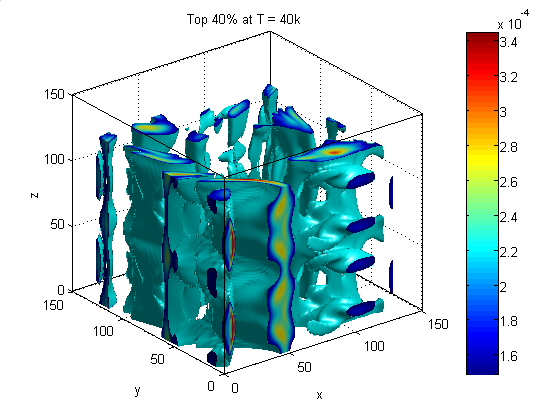 21
LBMHD
Code Structure
time evolution through a series of collision( ) and stream( ) functions
stream( )
performs a ghost zone exchange of data to facilitate distributed memory implementations as well as boundary conditions
should constitute 10% of the runtime
collision( )’s Arithmetic Intensity:
Must read 73 doubles, and update 79 doubles per lattice update (1216 bytes)
Requires about 1300 floating point operations per lattice update
Just over 1.0 flops/byte (ideal architecture)
Suggests LBMHD is memory-bound on the Cray XT4/XE6.

Structure-of-arrays layout (component’s are separated) ensures that cache capacity requirements are independent of problem size
However, TLB capacity & streams increases to >150 entries

periodic boundary conditions
22
LBMHD Stencil
Simplified example reading from 9 arrays and writing to 9 arrays
Actual LBMHD reads 73, writes 79 arrays
23
Vectorization
Two phases with a lattice method’s collision() operator:
reconstruction of macroscopic variables
updating discretized velocities
Nominally, all flops are completed for one point before proceeding to the next.
Change to do a vector’s worth one operation at a time
Regularizes memory access pattern at the expense of increased L1 bandwidth.
24
Results
Explored performance on 3 ultrascale machines using 2048 nodes on each and running a 1GB, 4GB, and if possible 16GB(per node) problem size.

IBM Blue Gene/P at Argonne (Intrepid)	8,192 cores
Cray XT4 at NERSC (Franklin)		8,192 cores
Cray XE6 at NERSC (Hopper)		49,152 cores
25
Performance Results(using 2048 nodes on each machine)
We present the best data for progressively more aggressive auto-tuning efforts
Remember, Hopper has 6x as many cores per node as Intrepid or Franklin.  So performance per node is far greater.

auto-tuning can improve performance
ISA-specific optimizations (e.g. SIMD intrinsics) help more
Overall, we see speedups of up to 3.4x

As problem size increased, so to does performance.  However, the value of threading is diminished.
1P Quad-core
Opteron
Blue Gene/P
2P 12-core
Opteron
26
Performance Results(using 2048 nodes on each machine)
We present the best data for progressively more aggressive auto-tuning efforts
Remember, Hopper has 6x as many cores per node as Intrepid or Franklin.  So performance per node is far greater.

auto-tuning can improve performance
ISA-specific optimizations (e.g. SIMD intrinsics) help more
As problem size increased, so to does performance.  However, the value of threading is diminished.

For small problems, MPI time can dominate runtime on Hopper
Threading mitigates this
27
Performance Results(using 2048 nodes on each machine)
We present the best data for progressively more aggressive auto-tuning efforts
Remember, Hopper has 6x as many cores per node as Intrepid or Franklin.  So performance per node is far greater.

auto-tuning can improve performance
ISA-specific optimizations (e.g. SIMD intrinsics) help more
As problem size increased, so to does performance.  However, the value of threading is diminished.

For large problems, MPI time remains a small fraction of overall time
28
Energy Results(using 2048 nodes on each machine)
Ultimately, energy is becoming the great equalizer among machines.

Hoper has 6x the cores, but burns 15x the power of Intrepid.  

To visualize this, we explore energy efficiency (Mflop/s per Watt)


Clearly, despite the performance differences, energy efficiency is remarkably similar.
29
PDEs on Structured Grids:High-order Wave Equation Stencils
J. Kreuger, D. Donofrio, J. Shalf, M. Mohiyuddin, S. Williams, L. Oliker, F.J. Pfreundt, "Hardware/Software Co-design for Energy-Efﬁcient Seismic Modeling", (to appear at) Supercomputing (SC), 2011.
30
8th Order Wave Equation(25-point stencil)
8th Order Finite Difference isotropic, inhomogeneous wave equation:
for all x,y,z:
  laplacian = coeff[0]*u[x,y,z,t];
  for(r=1;r<=4;r++){
    laplacian += coeff[r]*( u[x,y,z+r,t] + u[x,y,z-r,t] +
                            u[x,y+r,z,t] + u[x,y-r,z,t] + 
                            u[x+r,y,z,t] + u[x-r,y,z,t]   );
  }
  u[x,y,z,t+1] = 2.0*u[x,y,z,t] - u[x,y,z,t-1] + vel[x,y,z,t]*laplacian;

Clearly each 8th order wave equation stencil performs:
33 floating-point operations
29 memory references
	all but 4 should be
	filtered by an ideal
	cache
20 memory streams
	all but 4 should be filtered
z+4
+Z
z+3
z+2
y-4
y-3
z+1
y-2
x+1
y-1
x+1
x,y,z
x+1
x+1
x-1
x-2
y+1
x-3
y+2
x-4
+Y
z-1
y+3
y+4
z-2
+X
z-3
PDE grid
stencil for wave equation PDE
z-4
31
Comparisons:High-order Wave Eqn. vs. LBMHD/7/27pt
Compared to the 7-pt/27-point stencil, high-order wave equation:
generates far more address streams
access 4 arrays instead of 2
demands a much larger cache working set

However, compared to LBMHD, high-order wave equation:
performs far fewer flops
generates far fewer streams
has temporal reuse (LBMHD has no temporal reuse) and thus demands a much larger cache working set.

With proper optimization, based on the Roofline model, we expect all three to be memory bound.
32
Reference Performance(single node, single-precision, 5123)
start with reference implementation on a 2P Nehalem-based Xeon
Fermi-accelerated node is 17x faster
This is surprising given Fermi only less than 3x the sustained bandwidth as this 2P Nehalem
NOTE: no MPI communication
33
Roofline Model
512.0
256.0
128.0
64.0
32.0
16.0
8.0
4.0
2.0
1.0
1/8
1/4
1/2
1
2
4
8
16
Where are we on the roofline?

255 mstencil/s = 8.4 gflop/s

flop:byte << 1.65
	compulsory misses &
	write allocates
Xeon E5530
(Nehalem)
peak SP
mul / add imbalance
attainable GFLOP/s
Stream Bandwidth
w/out SIMD
w/out NUMA
write allocate arithmetic intensity
w/out ILP
actual FLOP:Byte ratio
34
Optimizations
Roofline limit is about 1800 mstencil/s
To improve CPU performance we can apply the set of optimizations explored for the 7- and 27-point stencils including:
Loop unrolling / register blocking
Cache Blocking - we parallelize in Y(cores) and Z (sockets)
Explicit SIMDization
NUMA
Pipelining (shifting) data through SIMD registers to reduce L1 bandwidth
Cache Bypass (non-temporal stores)
35
Optimized Performance(single node, single-precision, 5123)
Optimizations improved CPU performance by about 5x 
Some CPU performance has been left on the table

GPUs remained 3-4x faster per node

MPI communication will mitigate the GPU performance advantage
36
Energy Efficiency
Power and Energy are becoming an increasing constraint on supercomputer scale and cost.

Although the Fermi-accelerated node delivers over 3x better performance, it requires 33% more sustained power (and 66% more peak power)

Nevertheless, GPUs still offer a 2-3x energy efficiency advantage over current Intel CPUs (ignoring inter-node communication)
37
Vectorization and AVX
We can leverage the vectorization technique from LBMHD to improve the 12th order performance to over 1000 mstencil/s (+20%)
However, performance on the 8th order remained the same.
This suggests there is a richer tuning space worthy of additional future exploration.


Additionally, Intel’s latest Sandy Bridge supports 256bit SIMD (AVX)
Unfortunately, the STREAM bandwidth per socket is about the same as the current Nehalem processors.
As such, Sandy Bridge’s sustained performance (as well as energy efficiency) on memory-bound high-order wave equations remained roughly the same as Nehalem.
38
CoDEx and Green Wave
J. Kreuger, D. Donofrio, J. Shalf, M. Mohiyuddin, S. Williams, L. Oliker, F.J. Pfreundt, "Hardware/Software Co-design for Energy-Efﬁcient Seismic Modeling", (to appear at ) Supercomputing (SC), 2011.
39
Co-Design for Exascale (CoDEx)
CoDEx (Co-Design for Exascale) is collaborative project at LBNL/LLNL/SNL aimed at creating a HW/SW co-design methodology for maximizing the energy efficiency of exascale systems
Based on manycore architecture that integrates the parameterizable Tensilica XTensa embedded core
Couples:
SW and FPGA-based processor simulators (Tensilica and RAMP)
SW network simulators (SST)
HW design tools,
SW analysis tools (ROSE)
Auto-tuners, 
etc..
Into a single design methodology designed to extract maximum energy
efficiency on specific classes of applications
Its first use was in the context of Climate Computing where it was used to design the Green Flash processor.
40
Green Wave Design
In the context of seismic modeling
Intel’s commodity CPUs are burdened by backwards compatibility and a focus on consumer apps.  
Substantial energy overhead per flop (and per byte of DRAM BW)
GPU’s are focused on performance/node rather than energy efficiency

In collaboration with ITWM, we examined leveraging our CoDEx tool suite for seismic modeling.
The result is what we call Green Wave:
128 Tensilica XTensa cores (scalar FMA) running at 1GHz
8KB L1 + 256KB Local Store per core.
cached loads/stores for small accesses
DMA’s for block transfers 
4xDDR3-1600 memory controllers => 50GB/s of memory bandwidth
customized instructions for stencil address calculations
<300mm2 and <70W at 45nm
41
Green Wave Performance
Performance per socket is better than Nehalem, but lower than Fermi
42
Green Wave Efficiency
However, as power per node is lower than either Fermi or Nehalem, Energy efficiency is far superior (up to 3x better than Fermi).
Half of Green Wave’s power is in the memory subsystem
	(where it should be for memory-bound computations)
43
Summary
44
Summary
We’ve shown that CPU performance optimization and auto-tuning can greatly improve performance on a variety of stencil codes.

In order to deal with the conventional on-chip memory hierarchy (registers, L1, L2, L3…) in conjunction with HW prefetchers, we must carefully balance loop unrolling, cache blocking, and auxiliary arrays.

Although GPU’s deliver better performance and efficiency than CPUs, the gap is closing and potential GPU speedup is increasingly limited by finite bandwidth and inter-node communication time.

To resolve this, we present a HW/SW co-designed solution named “Green Wave” that maximizes energy efficiency for the isotropic, inhomogeneous, high-order wave equations seen in seismic codes.
45
Questions?
Acknowledgments
Research supported by DOE Office of Science under contract number DE-AC02-05CH11231.  All XT4/XE6 simulations were performed on the XT4 (Franklin) and XE6 (Hopper) at the National Energy Research Scientific Computing Center (NERSC). This research used resources of the Argonne Leadership Computing Facility at Argonne National Laboratory, which is supported by the Office of Science of the U.S. Department of Energy under contract DE-AC02-06CH11357. 2005. George Vahala and his research group provided the original (FORTRAN) version of the LBMHD code. Jonathan Carter provided the optimized (FORTRAN) implementation that served as a basis for the LBMHD portion of this talk.
46
BACKUP SLIDES
47
Roofline Model
48
Roofline ModelBasic Concept
Attainable
Performanceij
= min
FLOP/s with Optimizations1-i
AI * Bandwidth with Optimizations1-j
Synthesize communication, computation, and locality into a single visually-intuitive performance figure using bound and bottleneck analysis.





where optimization i can be SIMDize, or unroll, or SW prefetch, …
Given a kernel’s arithmetic intensity (based on DRAM traffic after being filtered by the cache), programmers can inspect the figure, and bound performance.

Moreover, provides insights as to which optimizations will potentially be beneficial.
49
Roofline ModelBasic Concept
256.0
128.0
64.0
32.0
16.0
8.0
4.0
2.0
1.0
0.5
1/8
1/4
1/2
1
2
4
8
16
Plot on log-log scale
Given AI, we can easily bound performance
But architectures are much more complicated

We will bound performance as we eliminate specific forms of in-core parallelism
Opteron 2356
(Barcelona)
peak DP
attainable GFLOP/s
Stream Bandwidth
actual FLOP:Byte ratio
50
Roofline Modelcomputational ceilings
256.0
128.0
64.0
32.0
16.0
8.0
4.0
2.0
1.0
0.5
1/8
1/4
1/2
1
2
4
8
16
Opterons have dedicated multipliers and adders.
If the code is dominated by adds, then attainable performance is half of peak.
We call these Ceilings
They act like constraints on performance
Opteron 2356
(Barcelona)
peak DP
mul / add imbalance
attainable GFLOP/s
Stream Bandwidth
actual FLOP:Byte ratio
51
Roofline Modelcomputational ceilings
256.0
128.0
64.0
32.0
16.0
8.0
4.0
2.0
1.0
0.5
1/8
1/4
1/2
1
2
4
8
16
Opterons have 128-bit datapaths.
If instructions aren’t SIMDized, attainable performance will be halved
Opteron 2356
(Barcelona)
peak DP
mul / add imbalance
attainable GFLOP/s
w/out SIMD
Stream Bandwidth
actual FLOP:Byte ratio
52
Roofline Modelcomputational ceilings
256.0
128.0
64.0
32.0
16.0
8.0
4.0
2.0
1.0
0.5
1/8
1/4
1/2
1
2
4
8
16
On Opterons, floating-point instructions have a 4 cycle latency.
If we don’t express 4-way ILP, performance will drop by as much as 4x
Opteron 2356
(Barcelona)
peak DP
mul / add imbalance
attainable GFLOP/s
w/out SIMD
Stream Bandwidth
w/out ILP
actual FLOP:Byte ratio
53
Roofline Modelcommunication ceilings
256.0
128.0
64.0
32.0
16.0
8.0
4.0
2.0
1.0
0.5
1/8
1/4
1/2
1
2
4
8
16
We can perform a similar exercise taking away parallelism from the memory subsystem
Opteron 2356
(Barcelona)
peak DP
attainable GFLOP/s
Stream Bandwidth
actual FLOP:Byte ratio
54
Roofline Modelcommunication ceilings
256.0
128.0
64.0
32.0
16.0
8.0
4.0
2.0
1.0
0.5
1/8
1/4
1/2
1
2
4
8
16
Explicit software prefetch instructions are required to achieve peak bandwidth
Opteron 2356
(Barcelona)
peak DP
attainable GFLOP/s
Stream Bandwidth
w/out SW prefetch
actual FLOP:Byte ratio
55
Roofline Modelcommunication ceilings
256.0
128.0
64.0
32.0
16.0
8.0
4.0
2.0
1.0
0.5
1/8
1/4
1/2
1
2
4
8
16
Opterons are NUMA
As such memory traffic must be correctly balanced among the two sockets to achieve good Stream bandwidth.

We could continue this by examining strided or random memory access patterns
Opteron 2356
(Barcelona)
peak DP
attainable GFLOP/s
Stream Bandwidth
w/out SW prefetch
w/out NUMA
actual FLOP:Byte ratio
56
Roofline Modelcomputation + communication ceilings
256.0
128.0
64.0
32.0
16.0
8.0
4.0
2.0
1.0
0.5
1/8
1/4
1/2
1
2
4
8
16
We may bound performance based on the combination of expressed in-core parallelism and attained bandwidth.
Opteron 2356
(Barcelona)
peak DP
mul / add imbalance
attainable GFLOP/s
w/out SIMD
Stream Bandwidth
w/out SW prefetch
w/out NUMA
w/out ILP
actual FLOP:Byte ratio
57
Roofline Modellocality walls
256.0
128.0
64.0
32.0
16.0
8.0
4.0
2.0
1.0
0.5
1/8
1/4
1/2
1
2
4
8
16
Remember, memory traffic includes more than just compulsory misses.
As such, actual arithmetic intensity may be substantially lower.
Walls are unique to the architecture-kernel combination
Opteron 2356
(Barcelona)
peak DP
mul / add imbalance
attainable GFLOP/s
w/out SIMD
Stream Bandwidth
w/out SW prefetch
w/out NUMA
only compulsory miss traffic
w/out ILP
FLOPs
AI =
Compulsory Misses
actual FLOP:Byte ratio
58
Roofline Modellocality walls
256.0
128.0
64.0
32.0
16.0
8.0
4.0
2.0
1.0
0.5
1/8
1/4
1/2
1
2
4
8
16
Remember, memory traffic includes more than just compulsory misses.
As such, actual arithmetic intensity may be substantially lower.
Walls are unique to the architecture-kernel combination
Opteron 2356
(Barcelona)
peak DP
mul / add imbalance
attainable GFLOP/s
w/out SIMD
Stream Bandwidth
w/out SW prefetch
w/out NUMA
+write allocation traffic
only compulsory miss traffic
w/out ILP
FLOPs
AI =
Allocations + Compulsory Misses
actual FLOP:Byte ratio
59
Roofline Modellocality walls
256.0
128.0
64.0
32.0
16.0
8.0
4.0
2.0
1.0
0.5
1/8
1/4
1/2
1
2
4
8
16
Remember, memory traffic includes more than just compulsory misses.
As such, actual arithmetic intensity may be substantially lower.
Walls are unique to the architecture-kernel combination
Opteron 2356
(Barcelona)
peak DP
mul / add imbalance
attainable GFLOP/s
w/out SIMD
Stream Bandwidth
w/out SW prefetch
w/out NUMA
+capacity miss traffic
+write allocation traffic
only compulsory miss traffic
w/out ILP
FLOPs
AI =
Capacity + Allocations + Compulsory
actual FLOP:Byte ratio
60
Roofline Modellocality walls
256.0
128.0
64.0
32.0
16.0
8.0
4.0
2.0
1.0
0.5
1/8
1/4
1/2
1
2
4
8
16
Remember, memory traffic includes more than just compulsory misses.
As such, actual arithmetic intensity may be substantially lower.
Walls are unique to the architecture-kernel combination
Opteron 2356
(Barcelona)
peak DP
mul / add imbalance
attainable GFLOP/s
w/out SIMD
Stream Bandwidth
w/out SW prefetch
w/out NUMA
+conflict miss traffic
+capacity miss traffic
+write allocation traffic
only compulsory miss traffic
w/out ILP
FLOPs
AI =
Conflict + Capacity + Allocations + Compulsory
actual FLOP:Byte ratio
61
Roofline Modellocality walls
256.0
128.0
64.0
32.0
16.0
8.0
4.0
2.0
1.0
0.5
1/8
1/4
1/2
1
2
4
8
16
Optimizations remove these walls and ceilings which act to constrain performance.
Opteron 2356
(Barcelona)
peak DP
mul / add imbalance
attainable GFLOP/s
w/out SIMD
Stream Bandwidth
w/out SW prefetch
w/out NUMA
+conflict miss traffic
+capacity miss traffic
+write allocation traffic
only compulsory miss traffic
w/out ILP
actual FLOP:Byte ratio
62